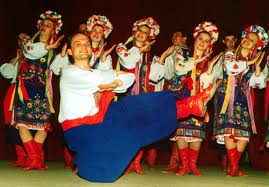 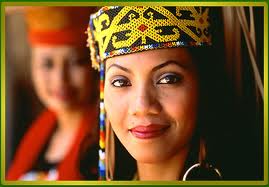 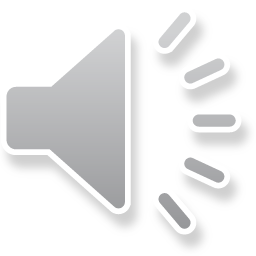 Culture
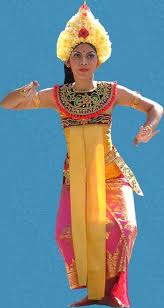 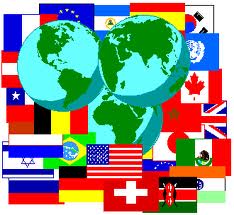 I.  Characteristics of Culture
Language – The method of human communication, either spoken or written, consisting of the use of words in a structured and conventional way.
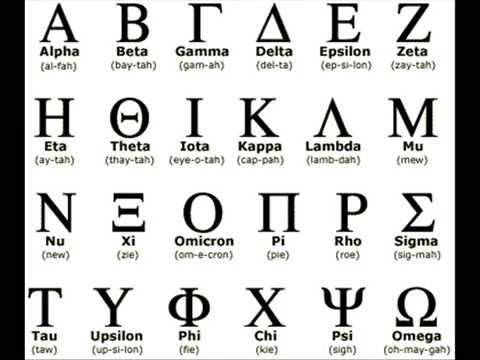 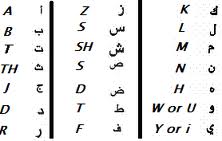 Characteristics of Culture
Religion - The belief in and worship of a superhuman controlling power, esp. a personal God or gods
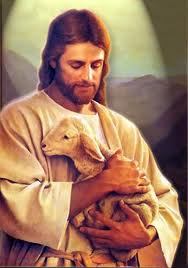 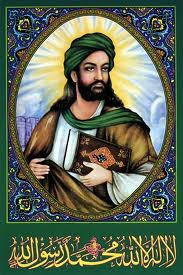 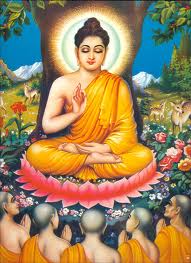 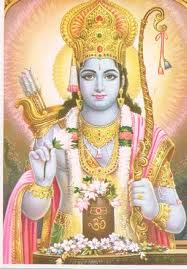 Characteristics of Culture
Architecture – the collective character or style of building:
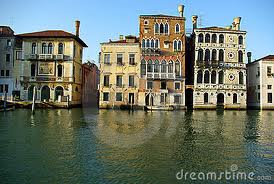 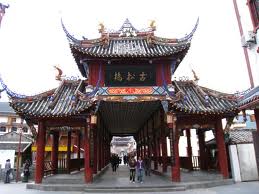 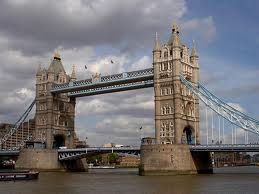 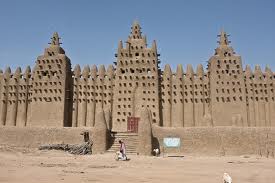 Characteristics of Culture
Clothing – unique garments worn collectively as a people.
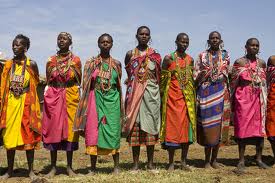 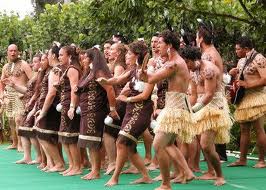 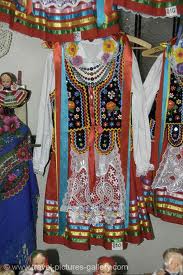 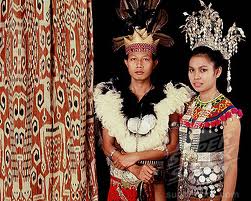 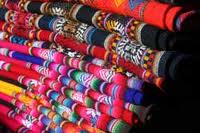 Characteristics of Culture
Food - any nourishing substance that is eaten, drunk, or otherwise taken into the body to sustain life, provide energy, promote growth collectively.
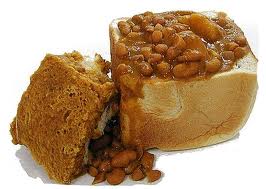 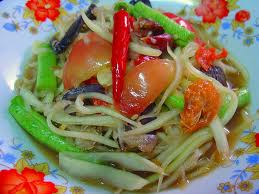 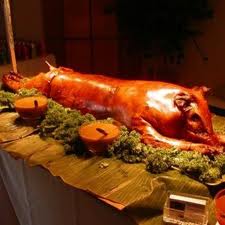 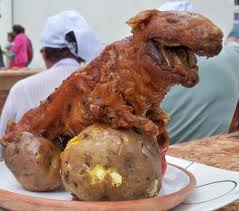 Characteristics of Culture
Government -  the political direction and control exercised over the actions of the members, citizens, or inhabitants of communities, societies, and states;
Democratic Government
Totalitarian Government
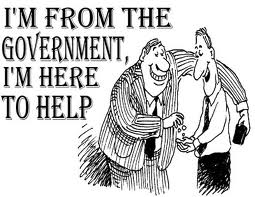 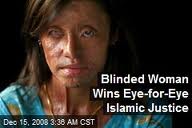 Characteristics of Culture
Family Life – A set of norms that most a population follows at the family level of living.
Number of people who live in house
Responsibilities of each family members.
Who to marry
What is normal
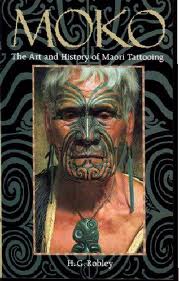 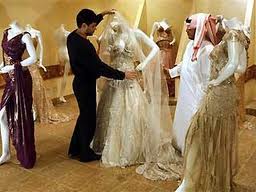 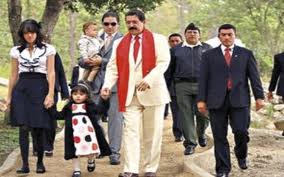 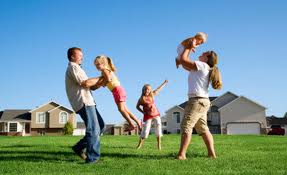 Characteristics of Culture
Economics - the management of the resources of a community, country, etc., especially with a view to its productivity. 
Traditional – choices made by old customs
Market – buyers make the choices
Command – government makes choices
Mixed – blend of Market/Command
Most economies in the world are mixed includeing the United States.
II.  Culture Traits
Traits are shared activities and behaviors of a people
utensils to eat with varies in cultures
traits are linked to
Islam -      no pork		no alcohol 
Judaism – no pork		wine allowed
Hog farms in the middle east? Israel yes because Judaism is the Religion
	culture traits change through time
		1.  Clothes – 40’s, 50’s, 60’s, 70’s, 80’s, Now
		2.  The way we shop.  50’s Mom and Pop,  Wal-Mart and ecommerce today
		3.  Transportation
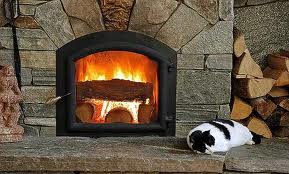 III.  Cultural Hearths
An area with many shared cultural traits is called a  Culture Region.
Theses regions can create many ideas and innovations.
Cultural Hearth – a region where important new ideas and innovations originate.
These ideas then travel to other cultures and they adopt that element for their own called diffusion.
Examples
Democracy invented in ___Greece____ 
Wheel invented in ___Mesopotamia____ 
Gunpowder invented in ___China_________
Other examples Automobile, Factory system, iPhone
Domestication of Wheat
IV.  Cultural Conflict
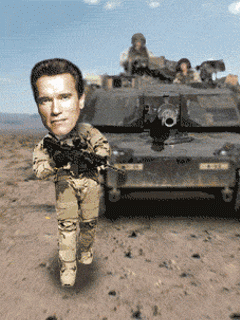